Проект    
       Зимние олимпийские игры

    Подготовила: воспитатель Мизина О.В.
                                 МДОУ Детский сад № 78
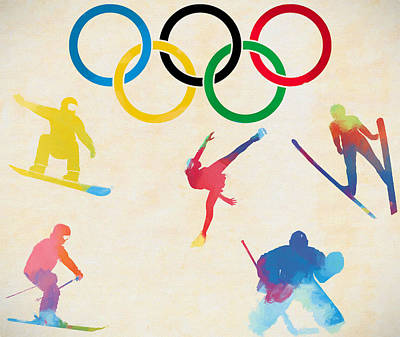 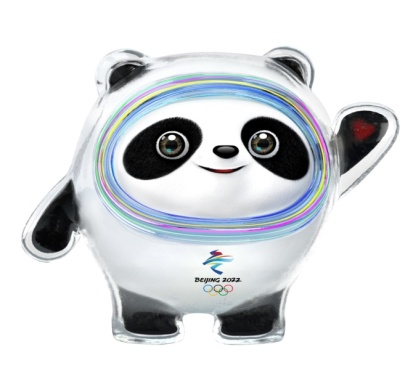 .
Зажги огонь в душе своейВ день Олимпийского движенья!Сегодня каждый будет рад
Высоким нашим достижениям!
Тип проекта: 
краткосрочный (2 недели),  познавательно – творческий

Участники проекта:
воспитатели, дети старшей группы, родители.
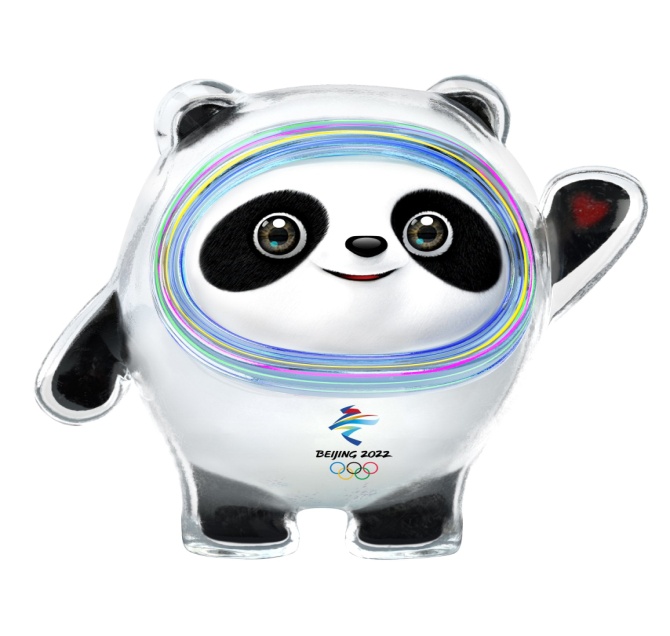 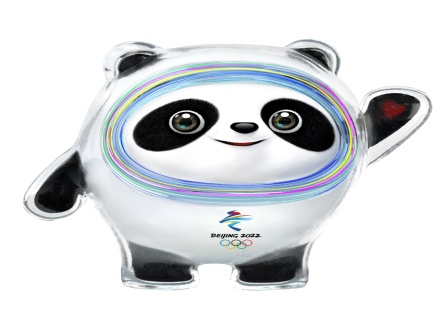 АКТУАЛЬНОСТЬ 

              Олимпийское движение - важная часть культуры человечества, и изучение его истории, несомненно, должно стать частью образования любого культурного человека. Включение олимпийского образования в процесс обучения способствует формированию у детей интереса к физическому совершенствованию.
              Олимпийское образование дошкольников дает возможность объединить воспитательные, развивающие и обучающие цели и задачи процесса образования детей дошкольного возраста не только системе физкультурно-оздоровительной работы ДОУ, но и во всем воспитательно-образовательном комплексе семьи, детского сада. Активное участие родителей в педагогическом процессе создает необходимые условия для укрепления семьи, формирования ее здорового образа жизни.
Проблема
Патриотическое воспитание детей является одной из основных задач дошкольного образовательного учреждения. Именно в этот период происходит формирование духовно-нравственной основы ребенка, эмоций, чувств,  начинается процесс осознания себя в окружающем мире.  В этом возрасте образы воспитания очень ярки и сильны, поэтому они остаются  в памяти ребенка надолго, а иногда и на всю жизнь, что очень важно в воспитании патриотизма.  Необходима разработка форм, методов и средств воспитания патриотических чувств у ребенка.
          В связи с этим определенный интерес может представлять олимпийские игры как средство патриотического воспитания детей старшего дошкольного возраста, основные задачи которого могут успешно решаться через формирование у детей чувства сопричастности к борьбе спортсменов своей Родины на мировых аренах.
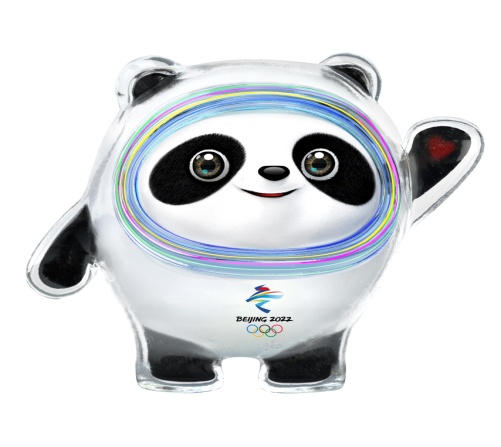 Цель: воспитание патриотизма  через приобщение детей к спортивным мировым событиям.














Задачи:















Задачи:
познакомить детей с историей возникновения Олимпийских игр;
создать у детей представление об Олимпийских играх как мирного соревнования в целях физического совершенствования людей, в котором участвуют народы всего мира;
закрепить знания детей о символах и ритуалах Олимпийских игр;
способствовать формированию у детей интереса к различным видам спорта;
развивать у дошкольников способность к творчеству, формировать эстетический вкус,  фантазию  и воображение.
 воспитание культуры здорового образа жизни
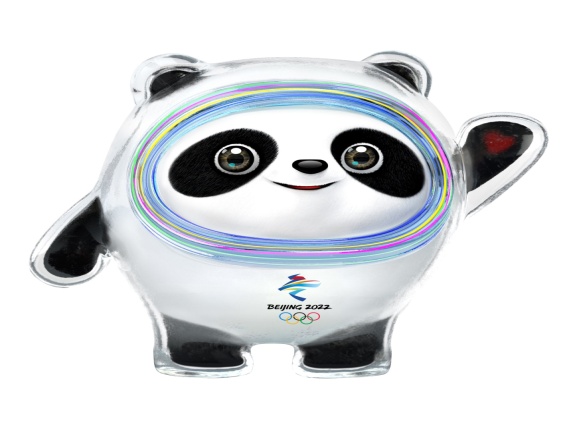 Ожидаемый конечный результат
   систематизированы знания у дошкольников об истории, традициях, символах Олимпийских игр;
  дети старшей группы  ориентируются в олимпийских зимних  видах спорта;
  сформировано стремление к  формированию волевых качеств: усидчивость, выдержка,  целеустремленность;   
 у воспитанников и их родителей повысился интерес к физической культуре и здоровому образу жизни
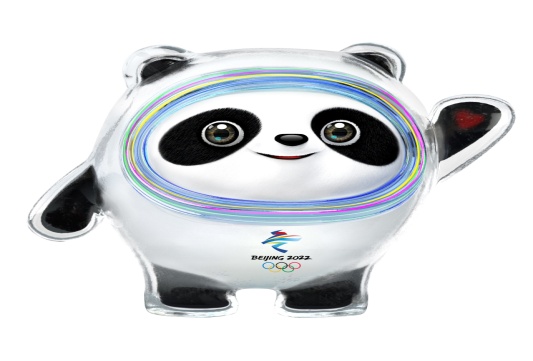 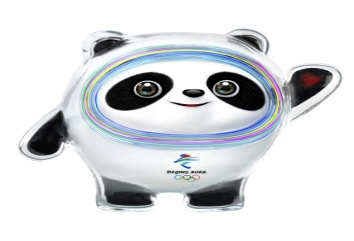 1 неделя Презентация:  «История возникновения Олимпийских игр»                                  «Олимпийские игры»Просмотр отрывка из  фильма «Открытие олимпиады в Пекине»Беседы: «Какие виды зимнего спорота вы знаете?»                    «Символы олимпиады»Конструирование: «Олимпийский огонь» Рисование :»Зимняя олимпиада»Лепка «Лыжник»Чтение стихотворений о спорте, здоровом образе жизни, олимпиаде.Раскраски, обводки по теме: зимние виды спорта, олимпиада.
2 неделяПросмотр  отрывка из  фильма: «закрытие олимпийских игр»Презентация:  «Чемпионы олимпиады»Беседы: «Как стать олимпийским чемпионом»                   «в здоровом теле – здоровый дух»Вечер загадок: «зимние виды спорта»Конструирование: «Олимпийский факел»Рисование: «Любимый вид  зимнего спорта» Аппликация «Фигурист»Пластилинография: «Олимпийская медаль»Чтение стихотворений о спорте.Итоговое мероприятие:Коллективная работа «Олимпийский салют»Работа с родителями: беседа:   «зимние олимпийские игры»Совместное творчество: «эмблема олимпиады»
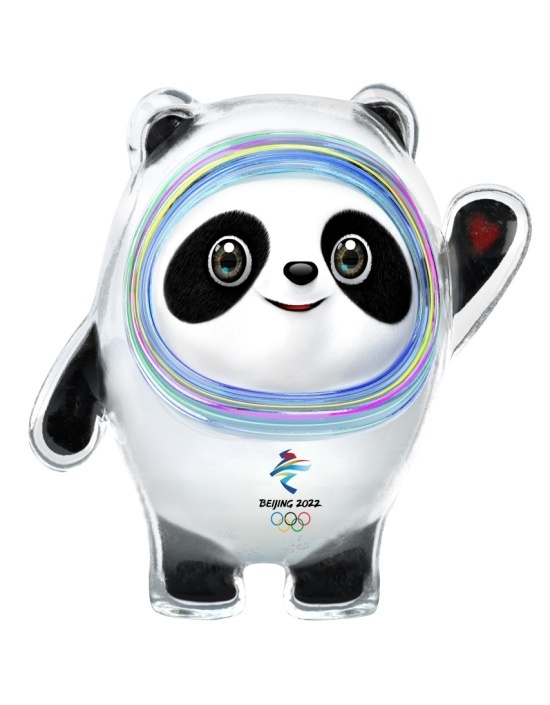 Лепка: «Лыжник»
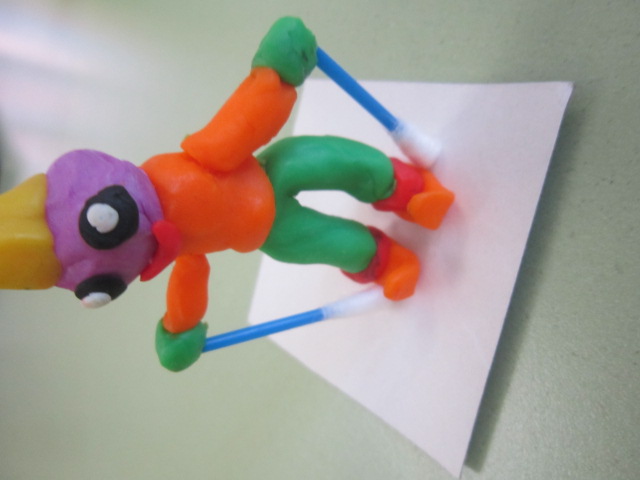 Конструирование:  «Олимпийский факел»
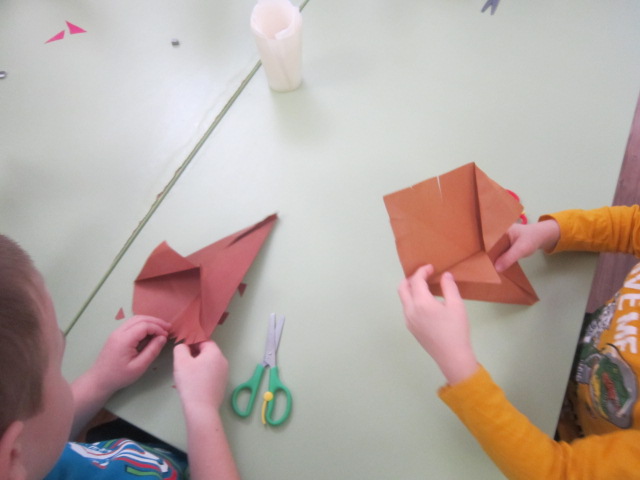 Пластилиногафия: «Олимпийская медаль»
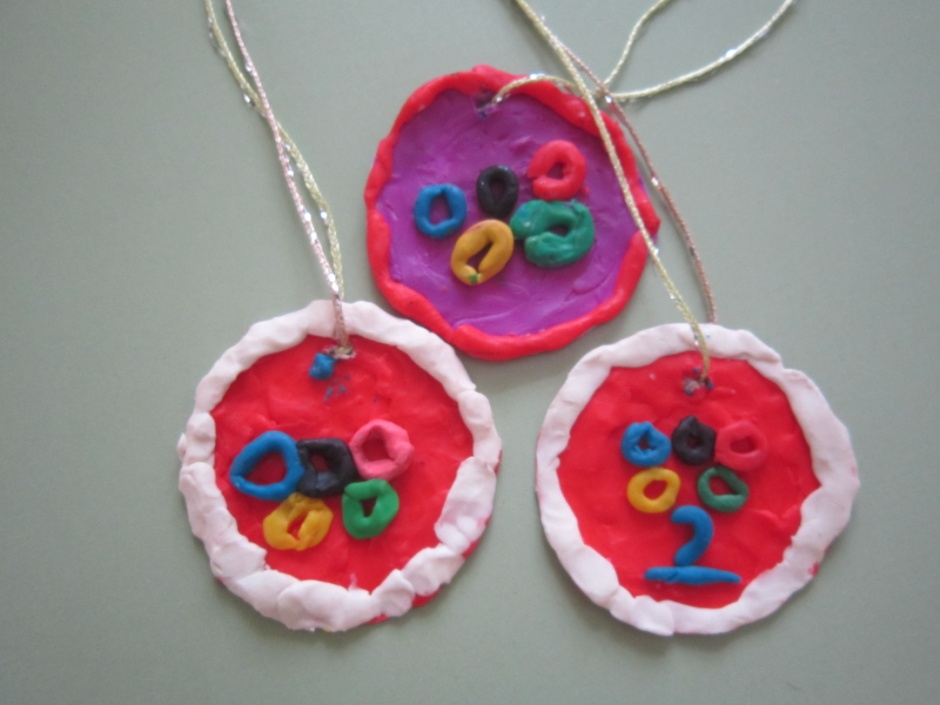 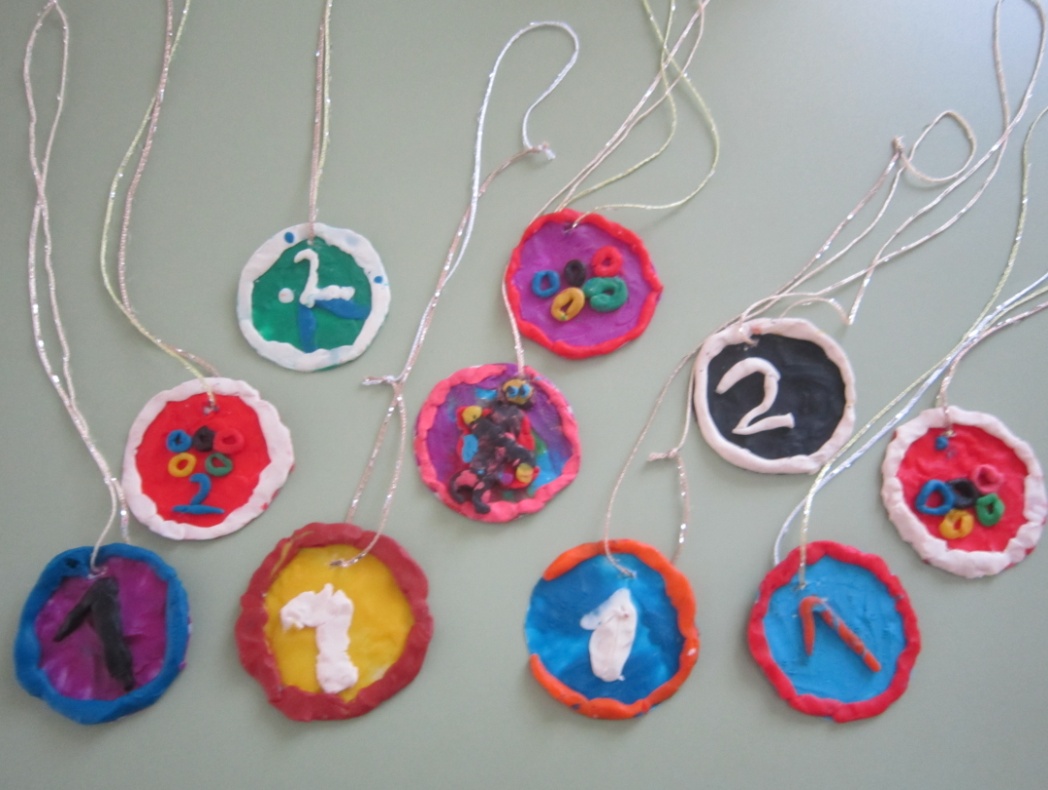 Эмблема олимпиады глазами детей
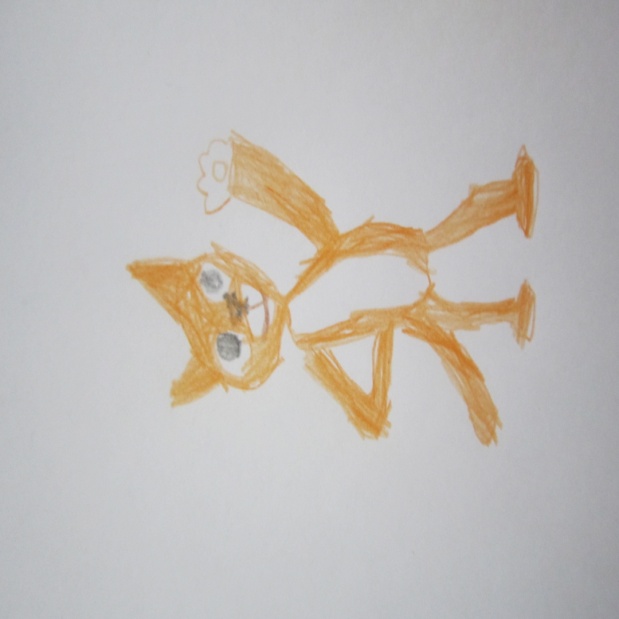 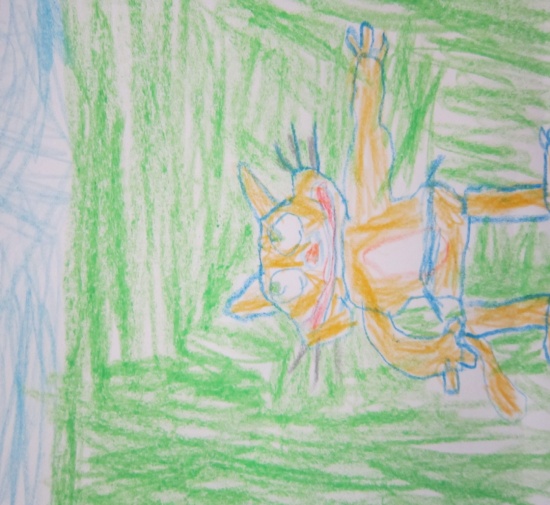 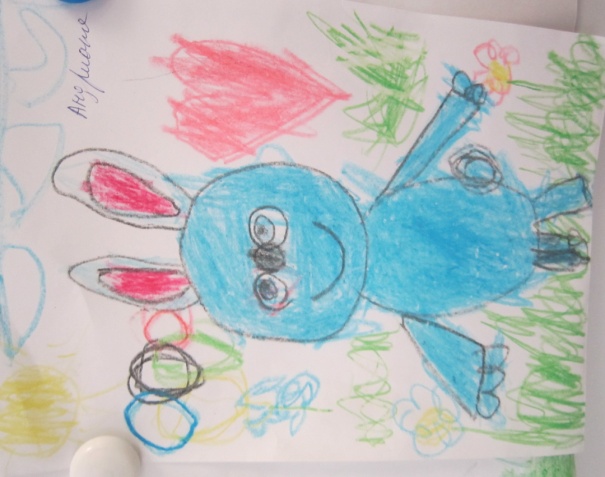 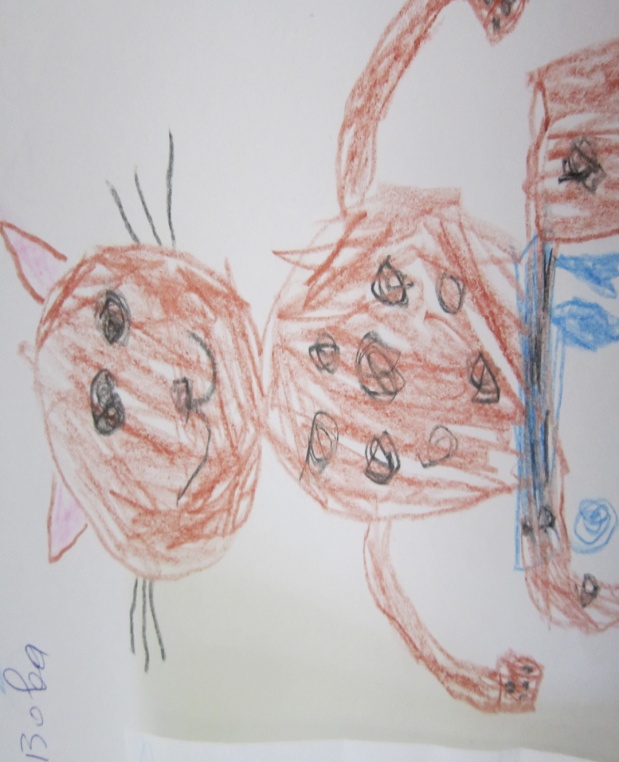 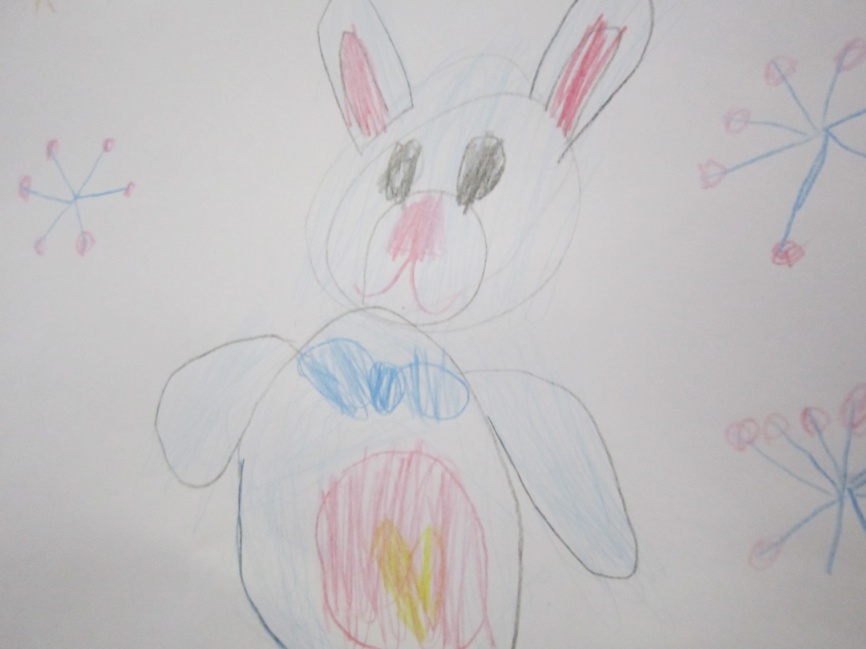 Любимый вид зимнего спорта
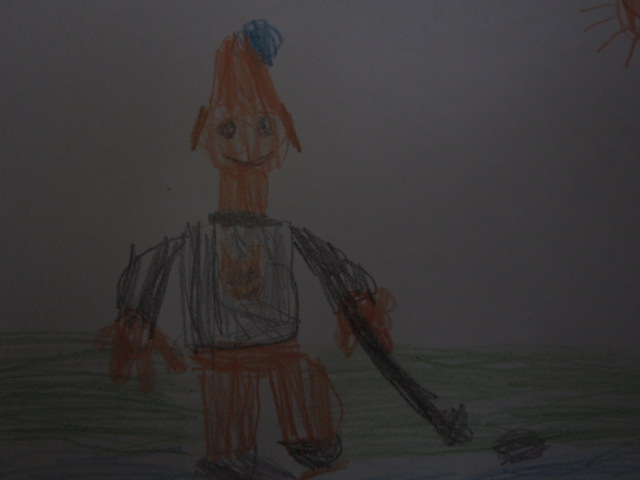 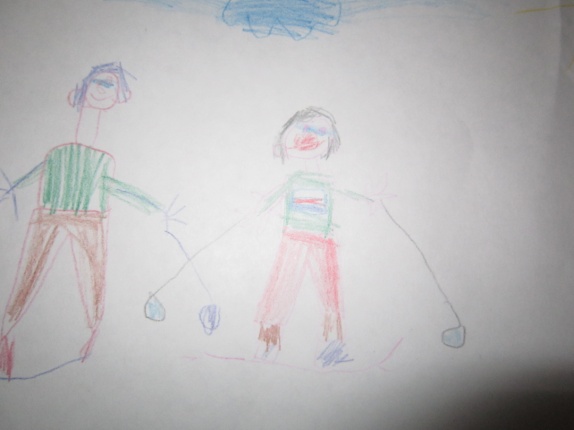 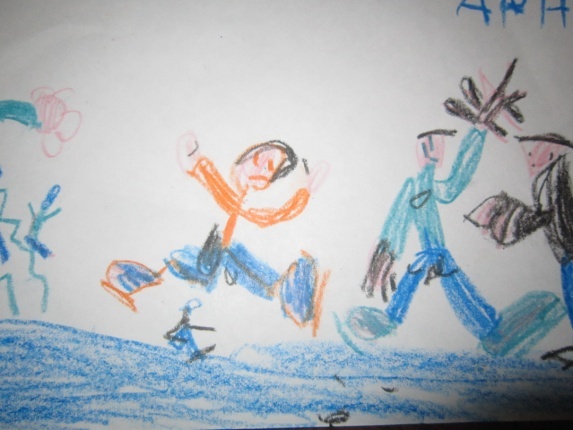 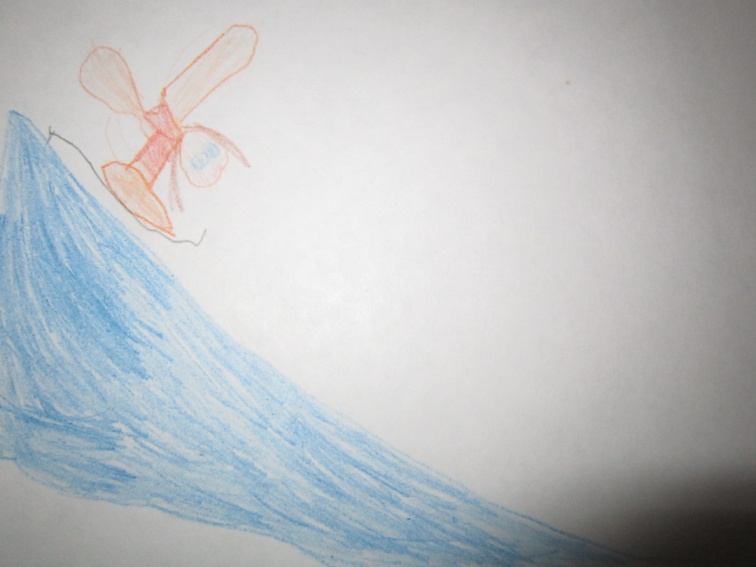 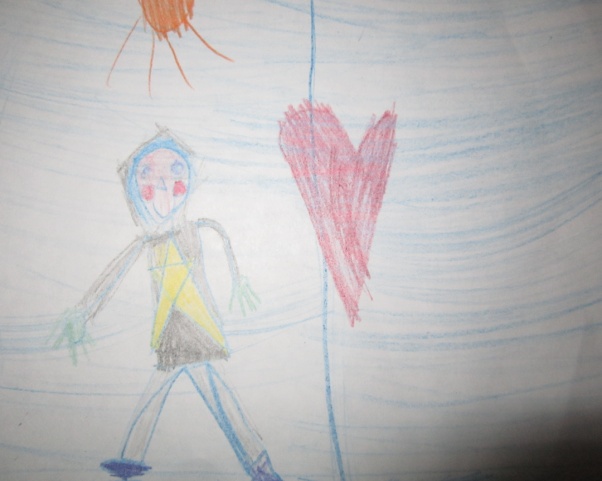 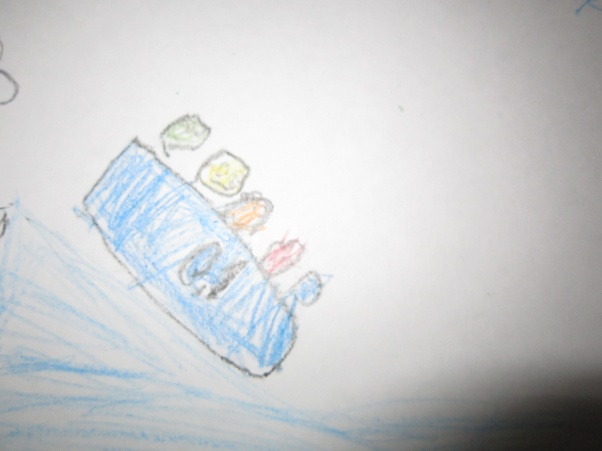 Итоговое мероприятие:  коллективная работа: «Олимпийский салют»
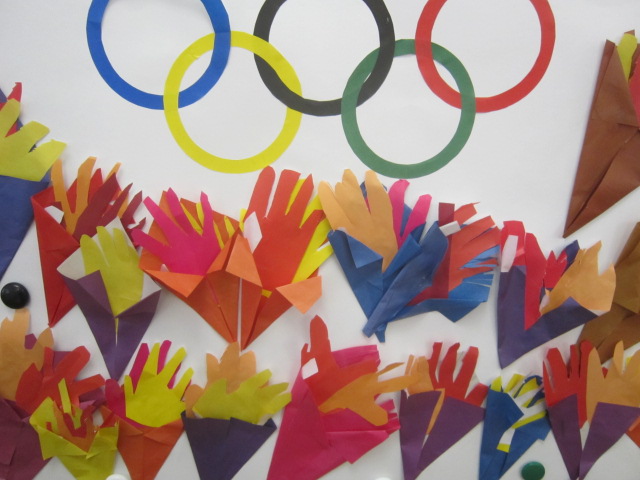 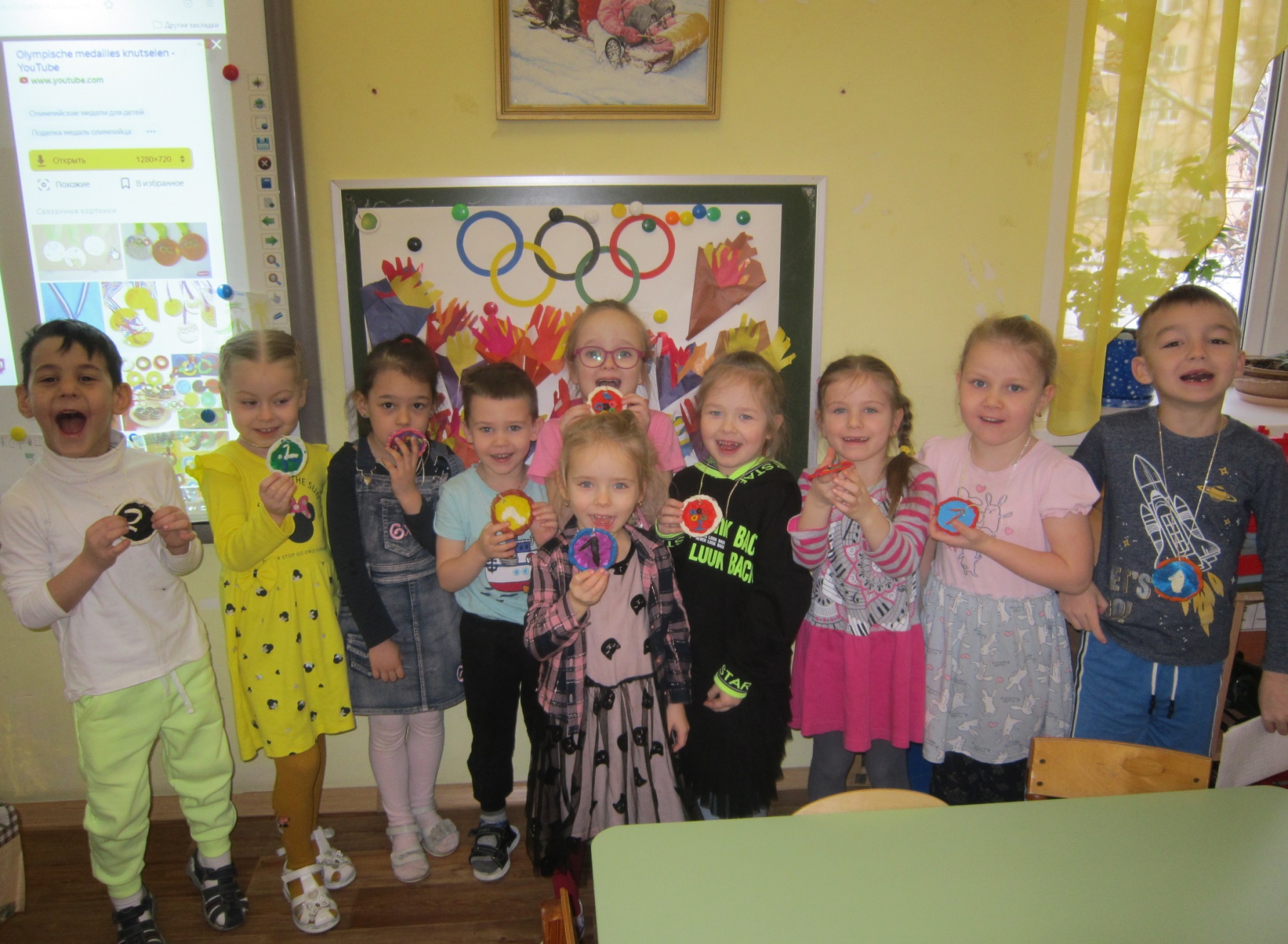 Работа с родителями.  Творческая работа: «Эмблема Олимпиады»
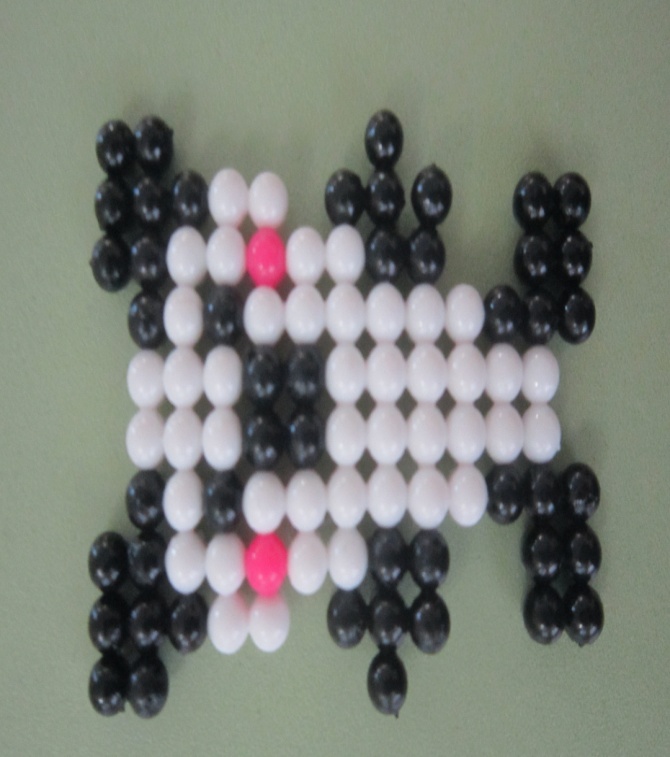 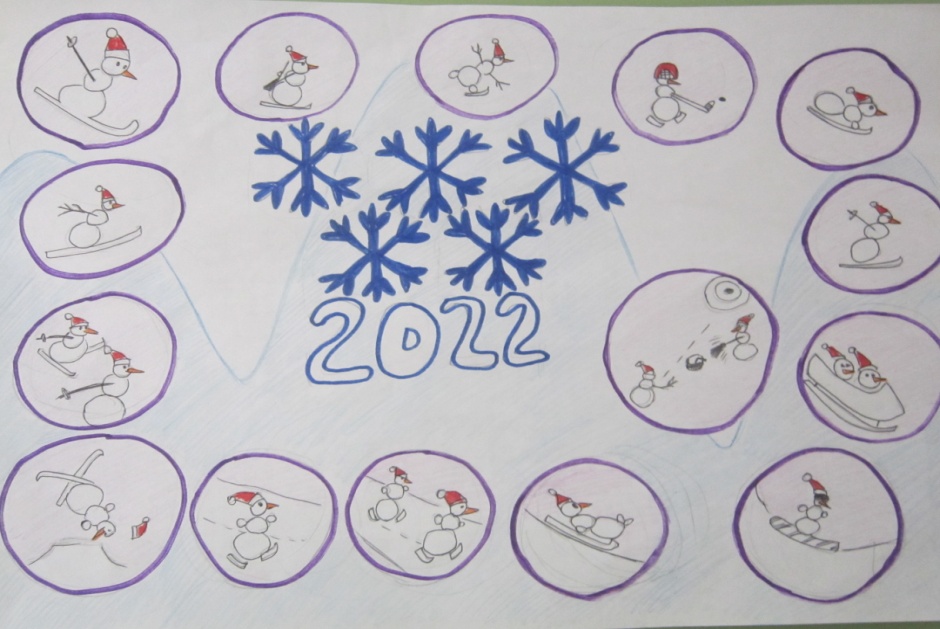 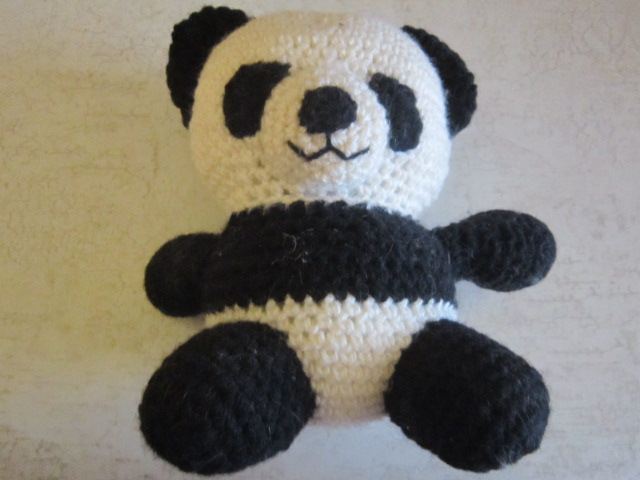 Лэпбук  «Мое здоровье» мы рассматривали вместе,Много знаний получили , было очень интересно.
Лэпбук  используется для работы с детьмиТема: «В здоровом теле здоровый дух»
Спасибо за внимание!!!